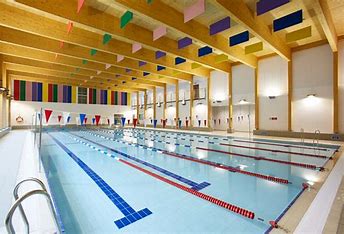 Pool
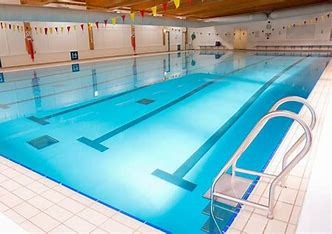 by: Fahed, Sanad
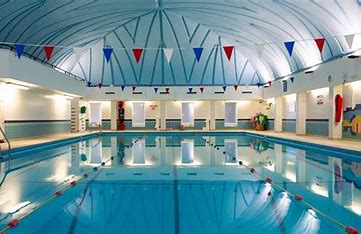 Introduction
Water activities give young children the chance to learn useful skills and healthy behaviors. Whether it is given as an athletic activity or is part of the daily schedule, a swimming pool is a very helpful asset for students' physical and mental health. As a result, they are becoming more common at all levels of schooling, from kindergarten to college.
Reasons why we want to have a pool at our school
We want to build a pool for many reasons:
1.To motivate students into trying out this sport.
2.To increase students' physical strength.
3.To allow students to have fun.
The consequences (benefits) of having a school pool
1.Learning to swim
2. athletic Training
3.Helps in relaxing muscles
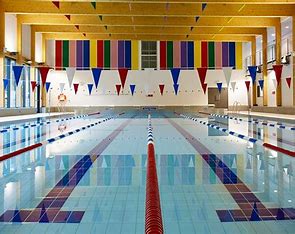 Solutions to the finance of building the pool
Solution 1: adding an entry fee.
Solution 2: doing an activity such as a trip or a theatre visit that costs money to get enough capital for building the pool.
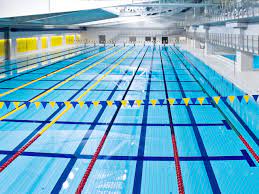 Location
Beside the basketball court.